具有科技感的剪報版面
Technological PPT Design
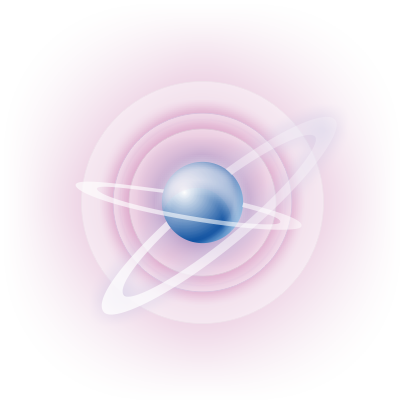 主講者: 方大明

演講日期: 2011/1/1
標題
要項一
要向二
….
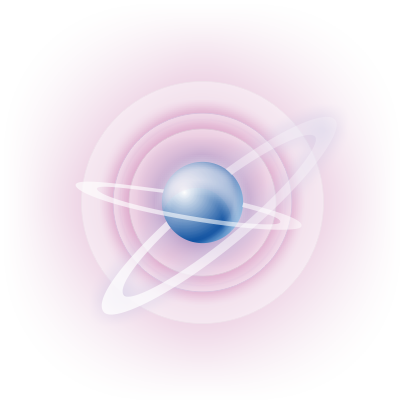